transesterification
Another definition is that the glycerides present in the lipids react with an alcohol in the presence of a catalyst to form ester and glycerol.
The catalyst used in the reaction increases the speed and efficiency of the reaction.
Because the transesterification reaction is a reversible reaction, excess alcohol present in the medium can convert the reaction in favor of the forward direction.
The alcohols used for this purpose are generally primary and secondary monohydric aliphatic alcohols having between 1 and 8 carbon atoms.
The alcohol is methanol, ethanol, propanol, butanol and amyl alcohol.
The most commonly used alcohols are methyl alcohol and ethyl alcohol. The most preferred alcohol in commercial applications is methyl alcohol because it is cheap.
In addition to these catalysts, microbial lipases can also be used as catalysts.

Lipases (EC 3.1.1.3) are known as enzymes which catalyze the hydrolysis, alcoholysis, esterification and transesterification reactions of carboxylic acids.

These enzymes are the best and stable biological catalysts that can be used to perform esterification and transesterification reactions involved in biodiesel production.
Conventional transesterification



In-situ (direct) transesterification
Comparison of conventional and in-situ transesterification
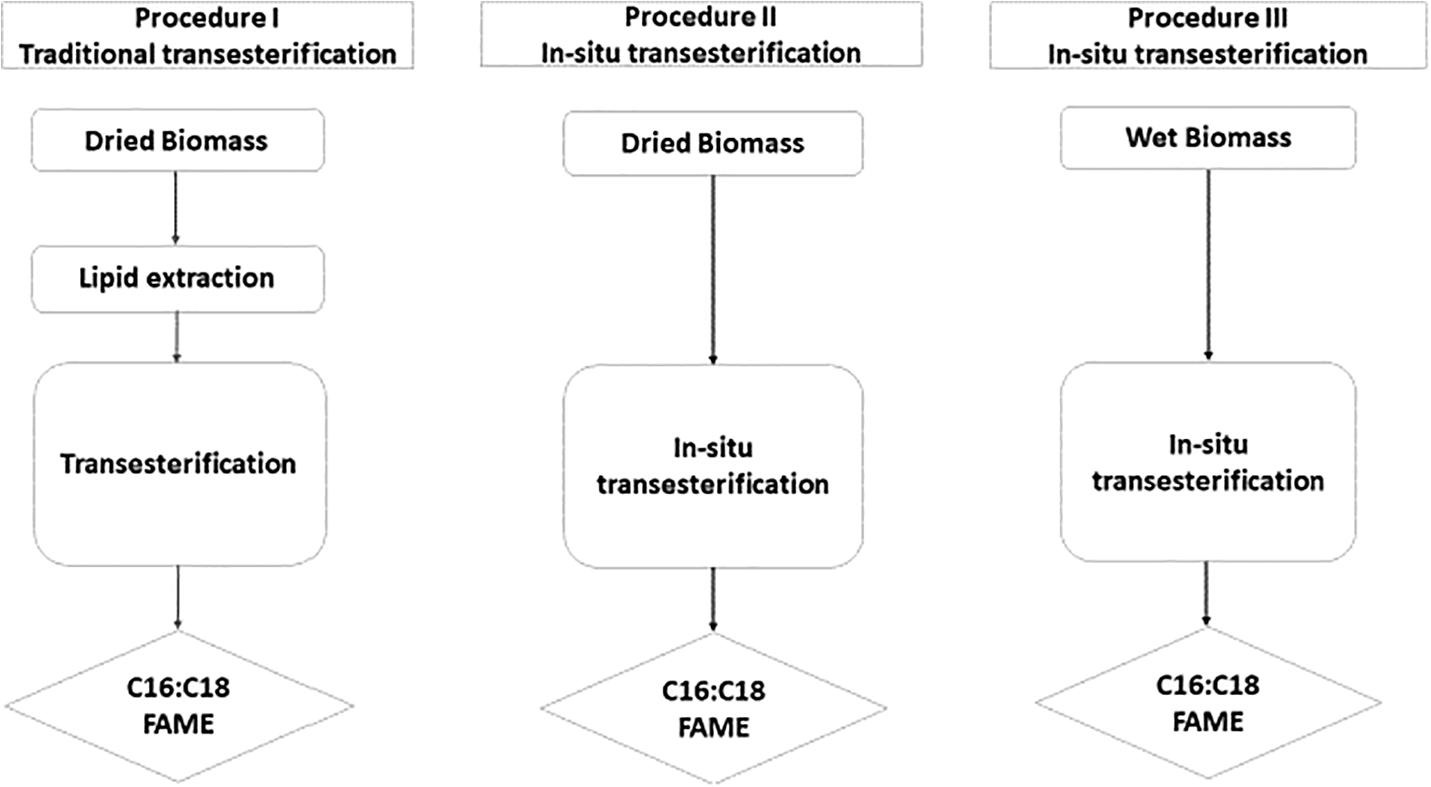 The parameters affecting Transesterification Reaction?


Lipid used as raw material

Ratio of alcohol to lipids

Catalyst type and concentration

Reaction temperature

Agitation speed
The catalysts for transesterification rxn
basic
Chemical catalysts


Enzymes
acidic
lipase
Catalysis with alkali

NaOH, KOH, carbonates and

Alkoxides (sodium methoxide, sodium ethoxide, sodium propoxide, sodium butoxide)

4000 times faster

Commercial (effective and less corrosive)
Catalysis with acid

H2SO4, HCl, organic sulfonic acids

Contains excessive amounts of free fatty acids and water
   glycerides

Obtaining high methyl ester but slow
Disadvantages of catalysis with chemicals;

Energy requirement

Difficult to seperate glycerol

The need to remove the catalyst from the product

Treatment of alkaline wastewater

Free fatty acids and water inhibits the reaction
Catalysis with lipase

Lipase (triacylglycerolacylhydrolase; EC 3.1.1.3)

 Intracellular and extracellular

Glycerol hydrolysis, alcoholysis, acidolysis

Transesterification, esterification
Advantages of lipase usage

Immobilization
Thermal stability
Easy separation of the product
Long-term activation

Disadvantages of lipase use

Expensive
Transesterification catalyzed by supercritical method

The transesterification reaction can be carried out with heterogeneous catalysts under normal conditions, or without catalyst with supercritical methanol.
The transesterification reaction can be carried out by this method under high temperature and pressure (250 ° C and 10 MPa) and at a ratio of methanol to alcohol of 42: 1.
Under these conditions, the methanol-triacylglycerol mixture forms a homogeneous phase and no catalyst is required to complete the reaction.
In addition to these advantages, the high cost, the use of excess methanol and the difficult separation of glycerol are the main disadvantages of this method.
Agitation speed;
In the transesterification reaction, mixing is very important. Because the oils do not mix in sodium hydroxide and methanol solution.
As soon as the two phases are mixed, the reaction starts and there is no need to mix after this step.
In some studies where animal oils were used as raw materials in the transesterification reaction, the reaction could not be observed without mixing.